Επίσκεψη στη Λίμνη - Καθαρισμός
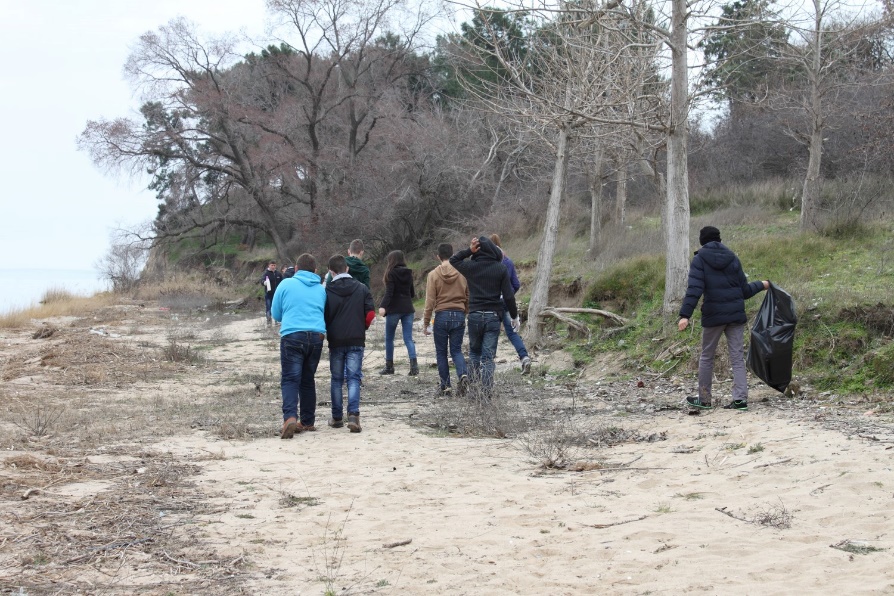 Επίσκεψη στη Λίμνη - Μετρήσεις
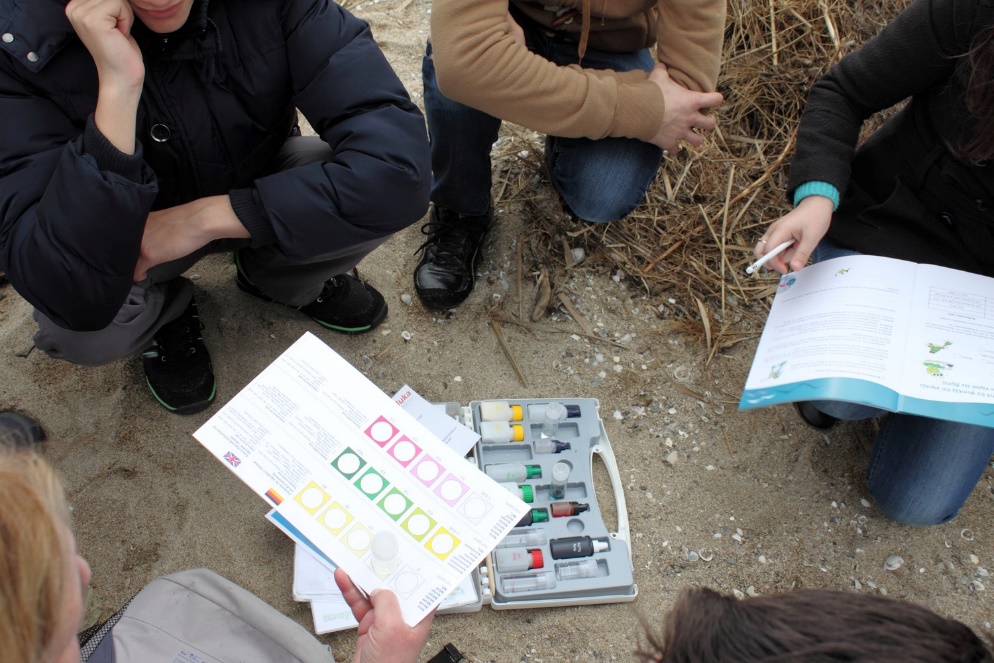 Επίσκεψη στη Λίμνη - Μετρήσεις
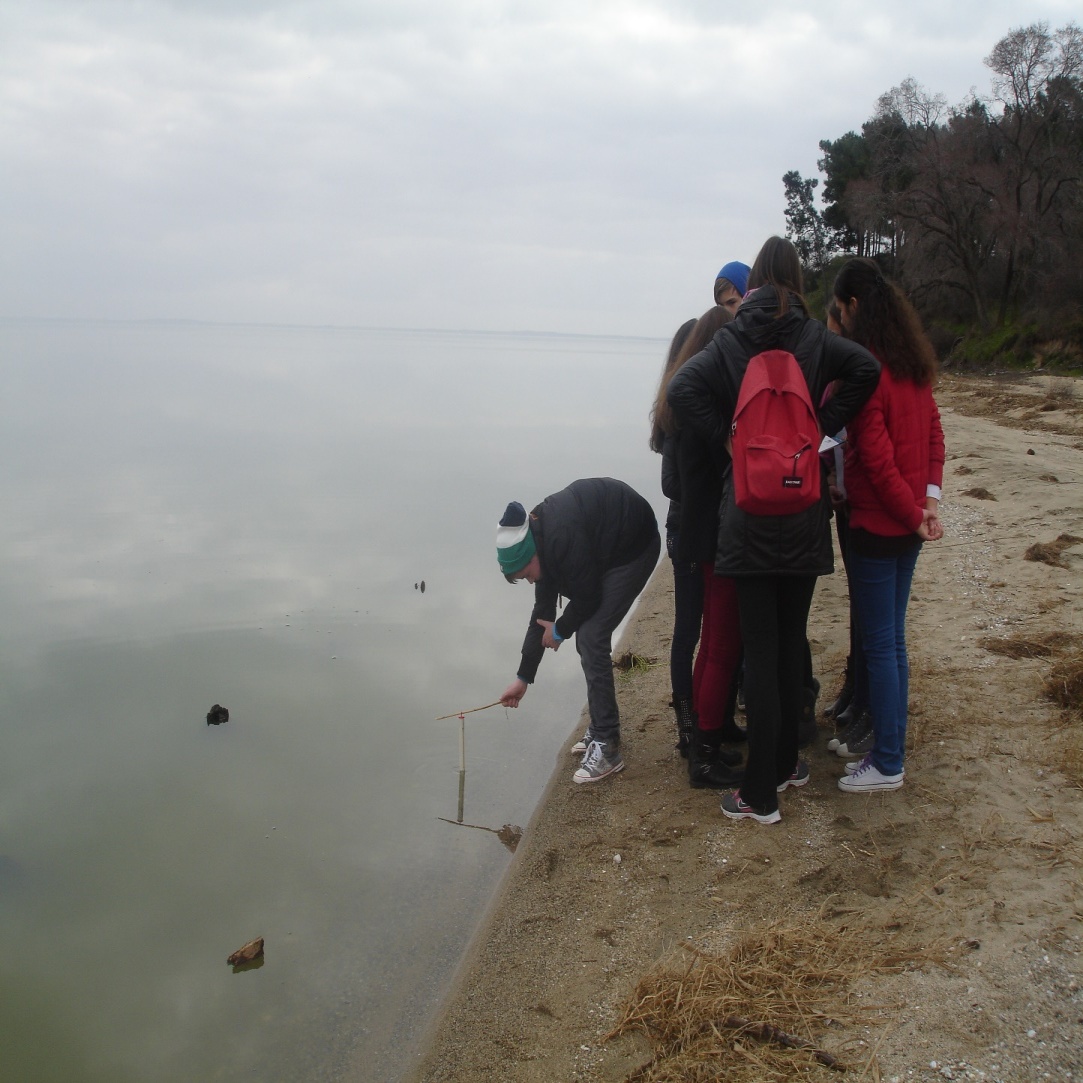 Επίσκεψη στη Λίμνη - Ορνιθοπαρατηρήσεις
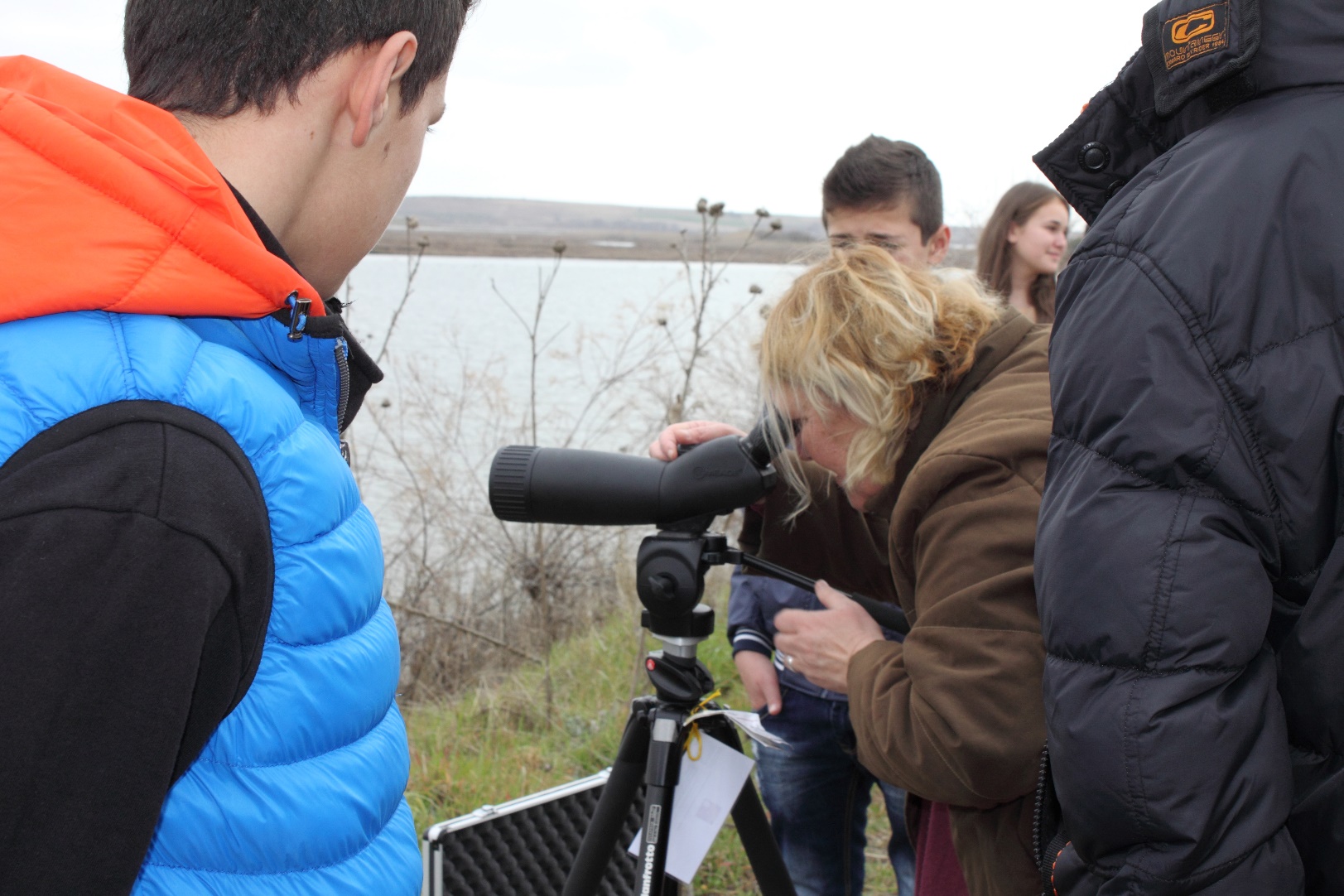